Figure 10. Collateralization of M2 L5a CTh cells to M1. (A) Partial double labeling between L5a CTh cells and ...
Cereb Cortex, Volume 24, Issue 9, September 2014, Pages 2362–2376, https://doi.org/10.1093/cercor/bht088
The content of this slide may be subject to copyright: please see the slide notes for details.
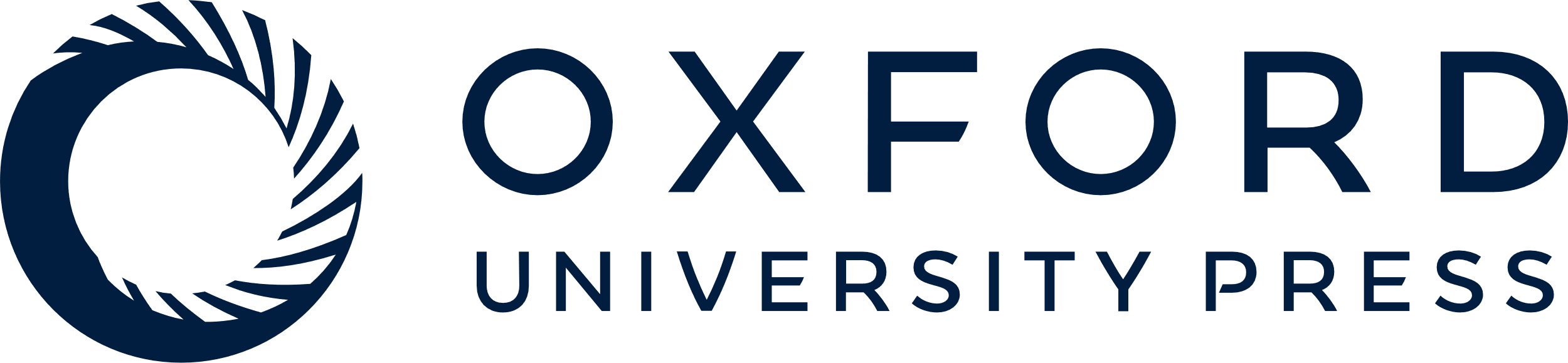 [Speaker Notes: Figure 10. Collateralization of M2 L5a CTh cells to M1. (A) Partial double labeling between L5a CTh cells and M1-projecting CC cells in M2. Upper-left panel, cells that were double labeled from M1 by Fast Blue and ventral thalamic nuclei by CTB555 (white arrowheads). Upper-right panel, proportion of double-labeled cells (3 rats). Bottom-left panel, thalamic injection in the ventral thalamic nuclei. Bottom-right panel, proportions of M2 cells projecting to the thalamus or to M1 among all labeled cells in L5a. Sagittal section, 20 μm thick. (B) Dendritic reconstruction and firing pattern of a CTh cell also projecting to M1. Asterisk, initial doublet firing. (C) Few M1 double-labeled cells from the thalamus and M2. Upper-left panel, M2-projecting CC cells, labeled by Fast Blue, were not double labeled from ventral thalamic nuclei by CTB555 (white arrows). Upper-right panel, proportion of double-labeled cells (3 rats). Bottom-left panel, thalamic injection in the ventral thalamic nuclei. Bottom-right panel, proportions of M1 cells projecting to the thalamus or to M2 among all labeled cells in L5a. Sagittal section, 20 μm thick.


Unless provided in the caption above, the following copyright applies to the content of this slide: © The Author 2013. Published by Oxford University Press. All rights reserved. For Permissions, please e-mail: journals.permissions@oup.com]